일본의 관광자원
21401991 김형진
목차
관광자원


위락관광자원
관광자원의 개념
관광자원이란 관광의 주체인 관광객으로 하여금 관광동기나 관광의욕을 일으키게 하는 목적물인 관광대상을 가리키는 말이다.
관광자원의 개념
넓은 의미
인간을 중심으로 둘러싸고 있는 삼라만상의 총체.
모든 대상이 관광자원으로서의 가치를 지니고 있다고 말할 수 있다.
관광자원은 관광객의 주관에 의해 관광가치가 결정
좁은 의미
관광체계를 구성하는 기본 요소 중 하나.
관광주체인 관광객에게 관광 동기나 관광 행위를 유발할 수 있는 매력과 유인성을 지닌 유, 무형의 여러 대상물.
관광자원의 기능
주체인 관광객을 유인하는 기능
관광자원의 유형별 시장 세분화 기능 
관광객과 관광지역 주민을 상호작용 시키는 기능 
관광 수요에 따른 공급기능 
자연적, 문화적 환경의 보존, 보호 기능
관광자원의 가치결정 요인
관광자원의 분류
관광자원을 분류하는데 있어서 나라마다, 학자마다 차이가 있다. 관광자원은 다양하여 그 한계나 범위를 지정하기 어렵고 어떠한 기준으로 분류를 하여야 할지, 어떠한 관점에서 바라보아야 할 것 인가 등 많은 어려움이 있다.
관광자원의 분류 기준
위락관광자원이란
실내 또는 실외에서 다양한 스포츠에 대한 흥미를 유도하여 여가를 즐긴다. 
공간적인 요소를 필요로 하며 활동을 전제로 하기 때문에 시간적 개념의 여가와는 구분된다.
사회적으로 문화의 발전과 오락적 재미를 제공한다.
캠프장, 테마파크, CA지노, 경마 등
스키장
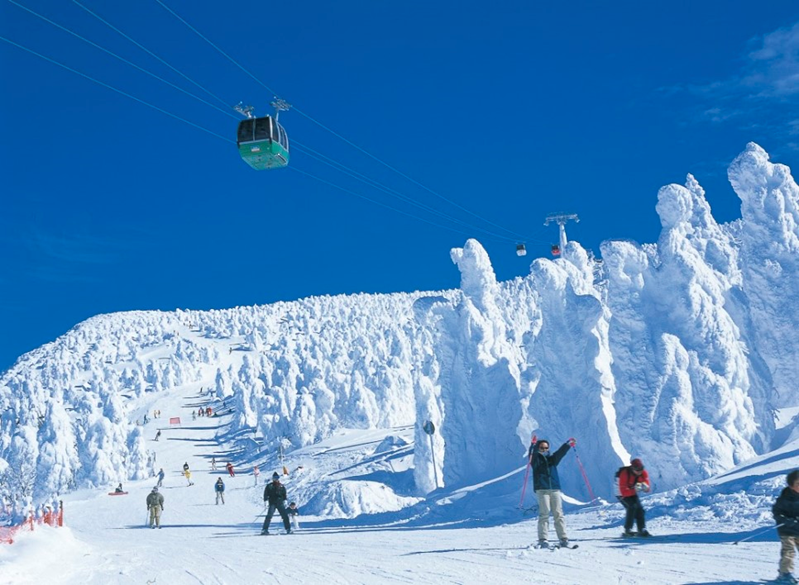 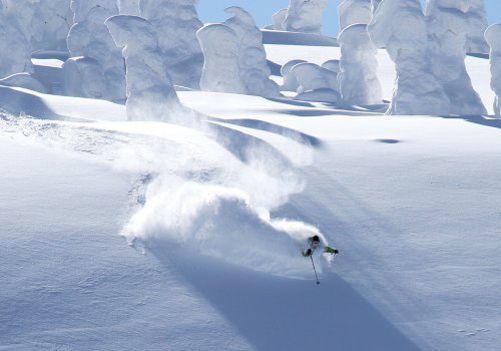 일본의 북구 지역은 적설량이 많아 스키를 즐기기에 최적의 조건을 가지고 있다.
오호츠크해에서 부는 기류의 영향으로 한 번에 10m 혹은 그 이상으로 내리는 강설량.
파우더 스노우로 불릴 정도로 눈의 질이 좋다.
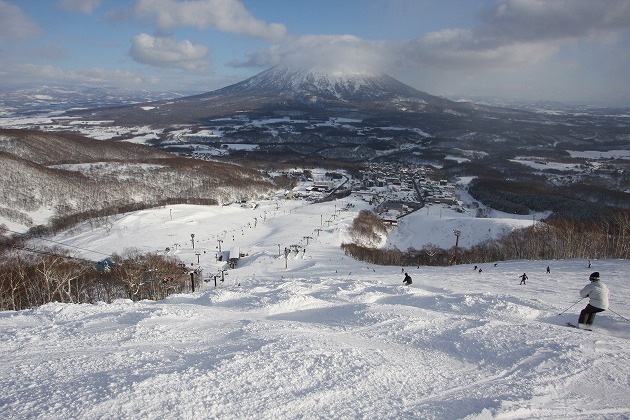 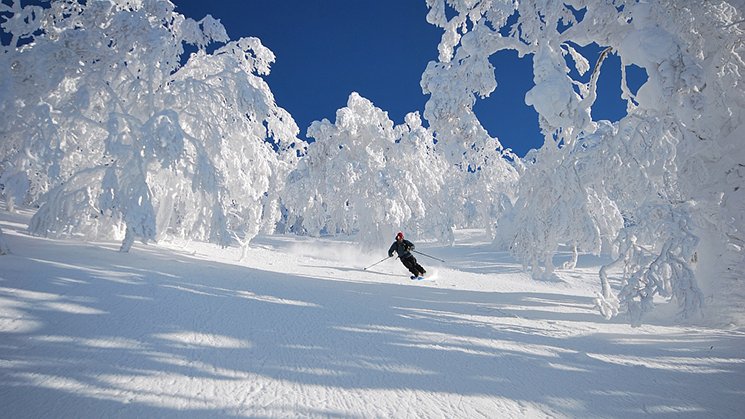 경마
파트1국가
국민적인 팬층
세계최대수익
다양한 놀이시설과 편의시설
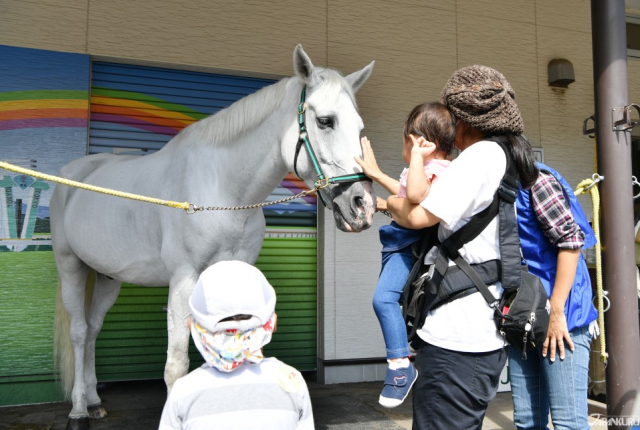 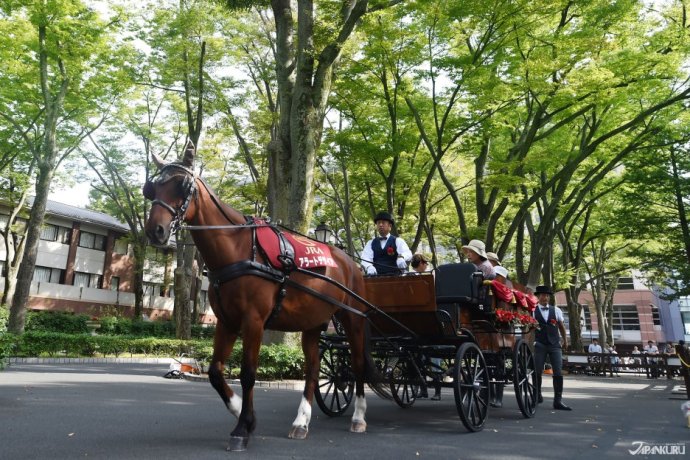 https://www.youtube.com/watch?v=81muYPyUTp0
Ca지노
https://www.youtube.com/watch?v=CTR0icnVKD8

https://www.youtube.com/watch?v=PJtqjCgaeq8
감사합니다